Prenatal Outreach Representative Program
Developing Your Medical Outreach Plan
Know the Numbers
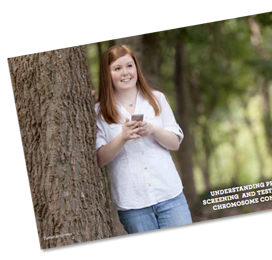 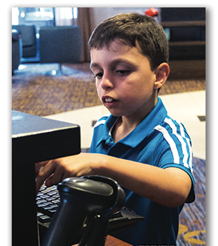 Determine the contents of packets for providers and parents
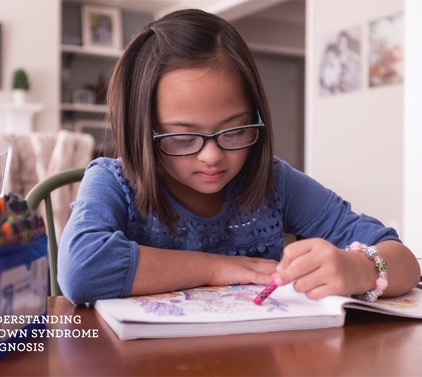 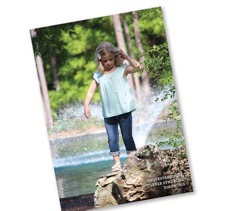 [Speaker Notes: I can tell you that creating balanced resources is hard work to meet the needs of patients and navigate between the different stakeholders, but it is possible. Our program is part of the University of Kentucky’s Human Development Institute, which is a University Center for Excellence in Developmental Disabilities. This allows us to act as a middle ground between the different stakeholders, and as a university program, we’ve created a a rigorous academic editorial process to do this work.
We’ve constructed a checklist and template based on the research about the needs of patients and providers following a diagnosis.
We conduct a Literature Review of research about the different conditions, including psychosocial research. And in the cases of some rarer conditions, we end up having to do the quality of life psychosocial research if it has never been done before.
Once we create a draft, we submit it to the Genetic Conditions Consensus Group we have assembled that includes representatives of ACOG, ACMG, NSGC, AAP, the Association of University Centers on Disabilities, and national patient advocacy groups for each condition.
We undergo at least 2-3 edits with those representatives while at the same time organizing photo shoots that include a diverse representation of people with each condition. All of the photos are taken on location to reflect the interests and capabilities of the individuals.
We then undergo edits to reduce the grade level of the content—the hardest part, go through a final copy edit and submit the final version to all the respective organizations.
Once the final form is confirmed, we release the content in print form, as a web app, and then we translate as we have the funds to do it. Down syndrome is currently available in 9 languages and recommended by NIH HealthReach.
We also disseminate the materials through direct mail and email, state public health departments, and collaborations with medical and patient advocacy organizations and some labs. All of our materials are available free online, and people can also request limited quantities of free printed materials as needed and through some state departments of public health. 

We started this process with Down syndrome and then replicated it for Turner and Jacobsen syndrome, so we know it works,]
Prenatal Pre-Decision/ “First Diagnosis” Packets for Parents
Prenatal Packets for Provider
Prenatal “Preparing for the Journey” Packets for Parents
New Parent Packets
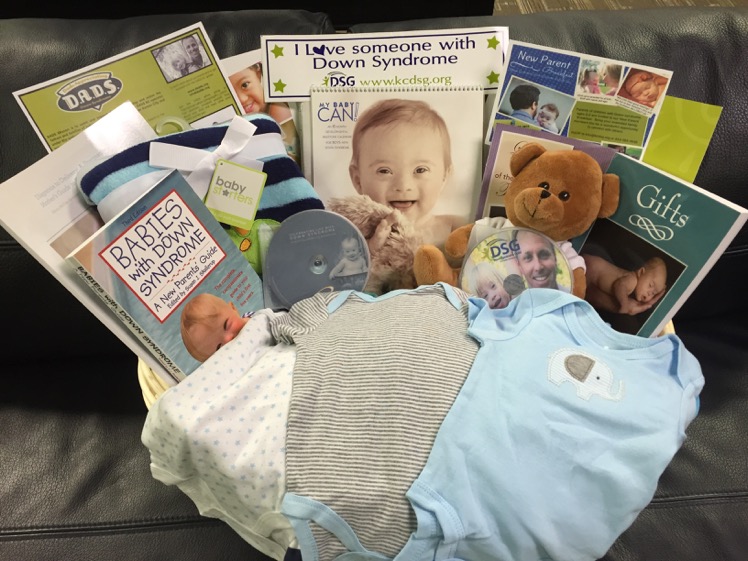 Baskets for New Parents
Baskets may contain many resources and gifts to welcome new parents or expectant parents preparing for the journey. We have many organizations who can provide examples in Prenatal Outreach Program Facebook group and IDMTF email.
Jack’s Basket is another great resource you can utilize.
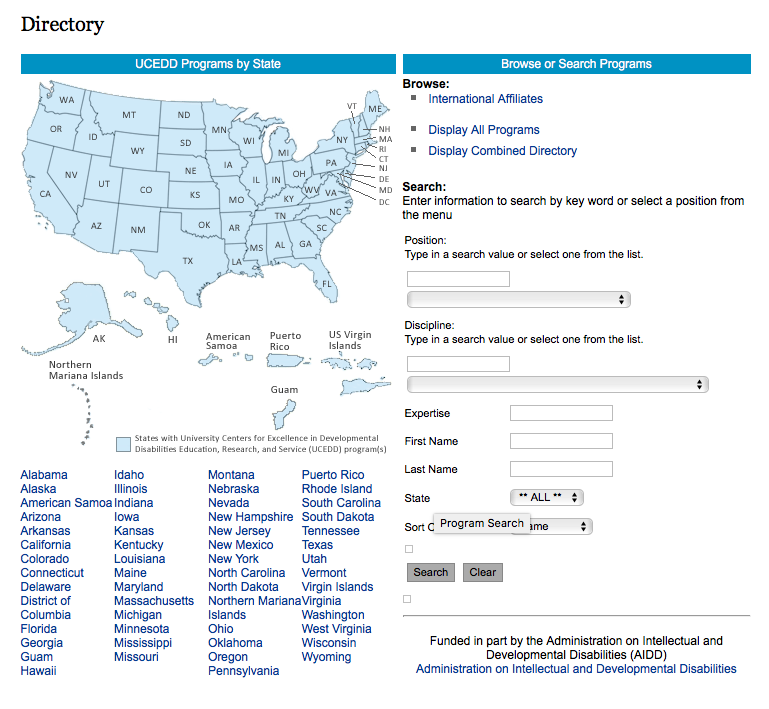 Closest UCEDD as a source of interns and host for seminars
https://www.aucd.org//template/index.cfm
Identify Maternal Fetal Medicine Specialists and Genetic Counselors who serve your region
Identify and connect with the largest birthing hospitals in your area
Understand your Down Syndrome Information Act
https://www.lettercase.org/issues/state-laws/
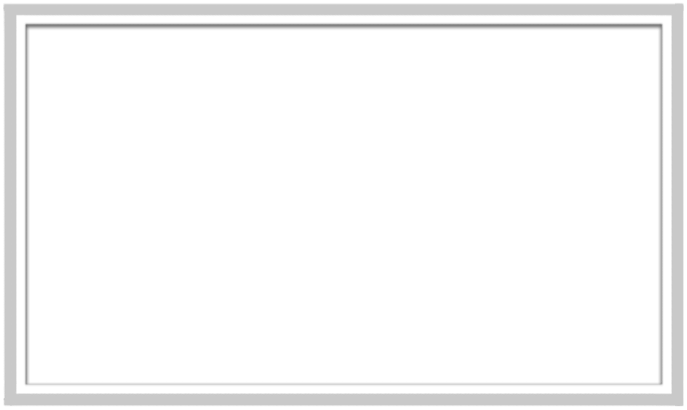 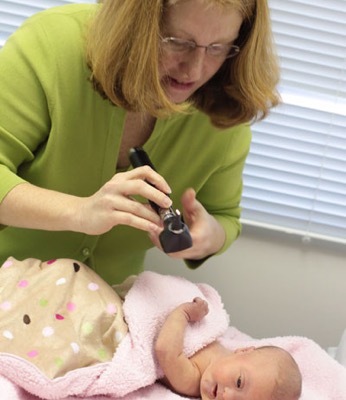 Identify and collaborate with medical allies in your area
Compile a list of all medical providers who could be delivering a diagnosis
Identify if you have a genetic counseling program in your area.
https://www.gceducation.org/program-directory/
Determine how you are tracking data
Identify if your program will need to train representatives
https://www.lettercase.org/pht-203-prenatal-medical-outreach-training-for-trainees/
Assess your website and branding:
Website Examples
Identify resources for multicultural audiences?
Identify 3-5 goals for the next 6 months, including one goal to outreach to a new clinician
The National Center for Prenatal and Postnatal Down Syndrome Resources
Stephanie Meredith, MA
stephaniem@lettercase.org
facebook.com/lettercaseorg
twitter.com/lettercaseorg
twitter.com/DownSynPreg
downsyndromediagnosis.org
22